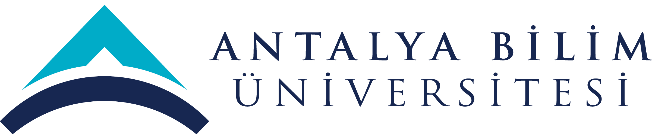 2021 YILI 
YÖNETİMİN GÖZDEN GEÇİRME TOPLANTISI 
(YGG)
SÜREKLİ EĞİTİM ARAŞTIRMA VE UYGULAMA MERKEZİ
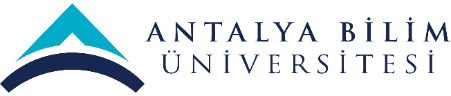 MİSYON-VİZYON-POLİTİKA
BİRİMİN MİSYONU
Alanında uzman akademik kadrosu ve uygun teknolojik, fiziki altyapısı ile ülke genelinde hayat boyu öğrenme alanında fark yaratır.  
 İlköğretim, Lise, Üniversite Eğitimleri dışında kalan konularda bireylerin eğitim sürecini destekler, kişisel ve mesleki gelişimlerine katkıda bulunur. 
 Hayat boyu öğrenme ilkesini amaç edinerek her yaş grubu ve farklı meslek grupları  yada meslek sahibi olmayan bireyler için ihtiyaca yönelik yada uluslararası alanda kabul gören eğitimler açar ve bireylerin geleceklerine katkı sağlar.
BİRİMİN VİZYONU
 Hayat boyu öğrenme alanında Ulusal ve uluslararası gelişmeleri takip ederek, bilim, teknoloji, kişisel gelişim, mesleki, ekonomi gibi alanlarda destekleyici ve geliştirici eğitim sağlamada rekabet eden, tercih edilen bir marka olabilmektir.
ÇALIŞMA POLİTİKASI
Sürekli Eğitim Uygulama ve Araştırma Merkezi çalışanları Rekabet edebilen, kendini geliştiren ve takım çalışması ruhunu benimseyen çalışma politikasını benimser.  
İhtiyaca yönelik yada teknolojik, bilimsel, mesleki vb. gelişmeler doğrultusunda yenilikçi, bireyleri geliştiren Eğitimleri planlar, yürütülmesini sağlar. 
Her bir eğitim sonunda katılım belgelerinin yada sertifikaların hazırlanarak katılımcılara ulaştırır. 
Birey, firma ve/veya kurumlardan  gelen eğitim taleplerinin değerlendirir. 
Eğitimlerin sonunda yapılan anketler ile memnuniyet oranlarının ölçülerek değerlendirilir. 
Hayat boyu öğrenme alanında farklı kurum, şirket vb. işbirliğini gerçekleştirerek toplumun her alanına ve bireylere ulaşmaya çalışılır.
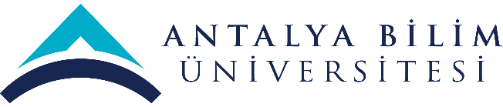 SWOT (GZFT) ANALİZİ
PAYDAŞ BEKLENTİLERİ
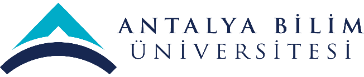 PAYDAŞ BEKLENTİLERİ
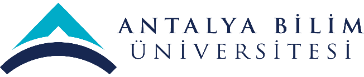 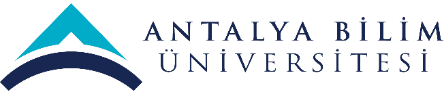 MEVCUT KAYNAKLAR ve  İHTİYAÇLAR
(FİZİKİ, MALZEME, TEÇHİZAT, EKİPMAN vb.)
SKORU YÜKSEK OLAN ve AKSİYON GEREKTİREN RİSKLER
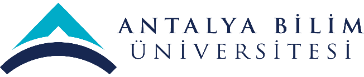 PAYDAŞ GERİBİLDİRİMLERİ
(ANKET ANALİZLERİ)
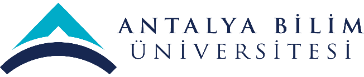 11-24 OCAK 2021 ONLİNE TİCARET HUKUKU ARABULUCULUK UZMANLIK EĞİTİMİ 6.GRUP Eğitim Memnuniyet Analizi
PAYDAŞ GERİBİLDİRİMLERİ
(ANKET ANALİZLERİ)
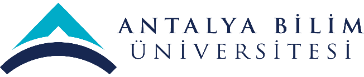 Tüketici Hukuku Uzm.Arabuluculuk Marmara 1.grup. 
Eğitimi Memnuniyet Analizi
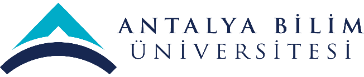 10
ANKET DEĞERLENDİRME SONUÇLARINA GÖRE
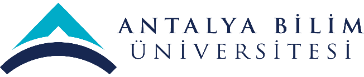 PAYDAŞ GERİBİLDİRİMLERİ
(HAYATA GEÇİRİLEN ÖNERİLER ve AKSİYON ALINAN ŞİKAYETLER)
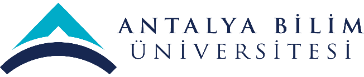 DÜZELTİCİ-ÖNLEYİCİ FAALİYETLER
2021 YILI İÇ DENETİM SONUCU AÇILAN DÜZELTİCİ-ÖNLEYİCİ FAALİYETİMİZ BULUNMAMAKTADIR.
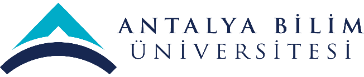 İÇ DENETİM SONUCUNA DAYALI ÖZ DEĞERLENDİRME ve GÖRÜŞLERİNİZ
2021 yılı iç denetim sonucu;

Majör ve minör uygunsuzluk tespit edilmemiştir.

İyileştirilmesi gereken yönler önerilmiş olup, 3 adet gözlem verilmiştir.

- Kuvvetli yön gözlemi olarak Sürecin müşteri odaklılık ile ilgili etkin çalışmaları olduğu görülmüştür.
KYS İç Denetim Başarı Puanı 96%
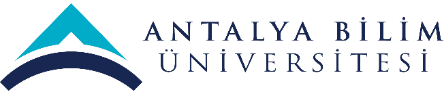 FARKLI VE İYİ UYGULAMA ÖRNEKLERİ
ARAŞTIRMA-GELİŞTİRME ALANINDA
MEVCUT EĞİTİMLERİMİZ
İnsan Kaynakları Yönetimi Sertifika Programı
Marka Yönetimi Ve Stratejik Pazarlama Eğitim Programı
Hukuk İngilizcesi Eğitim Programı
Bilirkişilik Temel Eğitim Programı
Temel Yüz Okuma Ve Karakter Analizi Eğitimi Programı
Uzlaştırma Eğitim Programı
Arabuluculuk Temel Eğitim Programı
İş Hukukunda Uzman Arabuluculuk Eğitimi
Genel İngilizce Programı
 BIM Yapı Modelleme Uzmanlığı Sertifika Programı
 Autodesk Revit Structure Modelleme Kursu
Bilgisayar Destekli (CAD) Yazılım Programı
Diksiyon Ve Etkili Konuşma
Öfke Kontrolü ve Stres Yönetimi (12 Saat)
Sağlık Kurumları Yöneticiliği Sertifika Programı (60 Saat)
FARKLI VE İYİ UYGULAMA ÖRNEKLERİ
ARAŞTIRMA-GELİŞTİRME ALANINDA
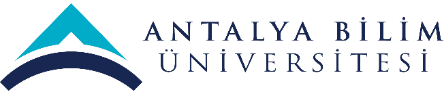 Ticaret Hukukunda Uzman Arabuluculuk Eğitimi
 Tüketici Hukukunda Uzman Arabuluculuk Eğitimi
 İnşaat Hukukunda Uzman Arabuluculuk Eğitimi
 Fikri Sınai Hukukunda Uzman Arabuluculuk Eğitimi
 Banka ve Finans Hukukunda Uzman Arabuluculuk Eğitimi
Sağlık Hukukunda Uzman Arabuluculuk Eğitimi
Mini MBA Programı
Araştırma Yöntemleri ve Veri Analizi Danışmanlığı
Türkçe Eğitimi
İngilizce Eğitimi (Yabancı Öğrenciler için)
KVKK Eğitimi
Eğiticinin Eğitimi
BIM Koordinasyon Eğitimi
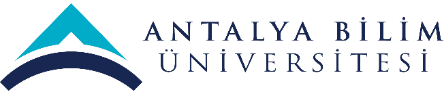 FARKLI VE İYİ UYGULAMA ÖRNEKLERİ
TOPLUMSAL KATKI ALANINDA
2021-2022 öğretim yılı için sosyal sorumluluk 
faaliyetleri planlandı.
PDR Merkezi ile ücretsiz olarak kadına yönelik şiddetle mücadele kapsamında toplumsal cinsiyet eşitsizliği konularda bilgilendirici seminerler yapılacaktır.
BAKA Destekli ANTALYA BİLİMPARK PROJESİ Eğitim ayağı SEM tarafından yürütülecektir.
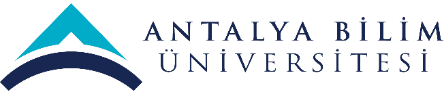 FARKLI VE İYİ UYGULAMA ÖRNEKLERİ
KURUMSALLAŞMA ALANINDA
Arabuluculuk Temel Eğitimlerimiz:  Antalya merkez dışında aşağıda yer alan il ve ilçeler için de yetki alınmıştır. 
Ankara, İstanbul, İzmir, Trabzon, Rize, Samsun, Gaziantep, Diyarbakır, Konya,  Bursa, Mardin, Çankırı, Amasya, Tekirdağ, Kırşehir, Balıkesir, Tokat, Siirt, Burhaniye, Cizre, Çorlu, Süleymanpaşa, Alanya, Manavgat, Kumluca.
ANTALYA BİLİM ÜNİVERSİTESİ SEM olarak verdiğimiz sertifika ve belgeler      E-Devlet te yer alacaktır.
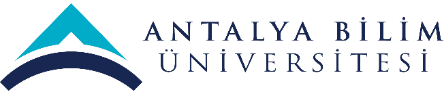 FARKLI VE İYİ UYGULAMA ÖRNEKLERİ
KURUMSALLAŞMA ALANINDA
ADALET BAKANLIĞI TARAFINDAN YAPILAN ANKET SONUÇLARINA GÖRE ARABULUCULUK ÖZEL ALT UZMANLIK ALANLARI  EĞİTİMLERİNDE
* Eğitim kalitesi ve memnuniyet oranı açısından Türkiye 1.siyiz.
* Adalet Bakanlığı Arabuluculuk Uzmanlık Eğitimlerinde en fazla  Arabuluculuk Uzmanlık Eğitimi veren Üniversiteyiz.
* Adalet Bakanlığı tarafından yapılan anket sonuçlarına göre, Uzmanlık Eğitimlerinde Türkiye’de en iyi eğitmen olarak Sürekli Eğitim Merkezi Müdürü Dr. Öğr. Üyesi Dağlar Ekşi seçilmiştir.
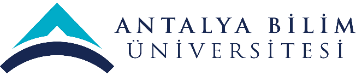 SÜREKLİ İYİLEŞTİRME ÖNERİLERİ
SEM WEB Sitesinin istenilen ara yüzünün oluşturulması.

SEM e ait derslik sayılarının arttırılması.